Личностные результаты
формирование и оценка базовых учебных действий (БУД): 
из опыта работы
Учитель:  Михайлова Е.В.
По масштабу: БУД соотносятся не с отдельным учебным предметом, не с учебной деятельностью, а с жизнедеятельностью ребенка с УО в целом, обеспечивают успешность его социализации.
По своей природе: любое БУД представляет собой понятный ребенку с УО порядок, алгоритм осуществления деятельности.
Сформировать БУД: значит научить ребенка с УО использовать различные способы действия личностного, коммуникативного, регулятивного и познавательного характера.
Требования ФГОС ноо УОк АООП обучающихся с умственной отсталостью (интеллектуальными нарушениями)п.2.9.4
Вариант 2
Вариант 1
Программа формирования базовых учебных действий должна содержать: задачи подготовки ребенка к нахождению и обучению в среде сверстников, к эмоциональному, коммуникативному взаимодействию с группой обучающихся; формирование учебного поведения, умения выполнять задания от начала до конца в течение определенного периода времени, умения самостоятельно переходить от одного действия (операции) к другому в соответствии с расписанием занятий, алгоритмом действий.ГАРАНТ.РУ: http://www.garant.ru/products/ipo/prime/doc/70760670/#ixzz5dhTWUBCK
Программа формирования базовых учебных действий должна обеспечивать: связь базовых учебных действий с содержанием учебных предметов; решение задач формирования личностных, регулятивных, познавательных, коммуникативных базовых учебных действий. Результативность овладения базовыми учебными действиями у обучающихся с умственной отсталостью (интеллектуальными нарушениями) определяется на завершающем этапе обучения (IX-XII (XIII) класс). Организация самостоятельно разрабатывает процедуру и содержание итоговой комплексной оценки базовых учебных действий.ГАРАНТ.РУ: http://www.garant.ru/products/ipo/prime/doc/70760670/#ixzz5dhTNWaGr
Название образовательной программы: АДАПТИРОВАННАЯ ОСНОВНАЯ ОБЩЕОБРАЗОВАТЕЛЬНАЯ ПРОГРАММА НАЧАЛЬНОГО ОБЩЕГО ОБРАЗОВАНИЯ ОБУЧАЮЩИХСЯ С УМСТВЕННОЙ ОТСТАЛОСТЬЮ (интеллектуальными нарушениями) - вариант 1   
Название образовательной программы: АДАПТИРОВАННАЯ ОСНОВНАЯ ОБЩЕОБРАЗОВАТЕЛЬНАЯ ПРОГРАММА НАЧАЛЬНОГО ОБЩЕГО ОБРАЗОВАНИЯ ОБУЧАЮЩИХСЯ С УМСТВЕННОЙ ОТСТАЛОСТЬЮ (интеллектуальными нарушениями) - вариант 2
Личностные      УД
Регулятивные  УД
Коммуникативные УД
Познавательные УД
осознание себя как ученика, заинтересованного посещением школы, обучением, занятиями, как члена семьи, одноклассника, друга;
способность к осмыслению социального окружения, своего места в нем, принятие соответствующих возрасту ценностей и социальных ролей;
положительное отношение к окружающей действительности, готовность к организации взаимодействия с ней и эстетическому ее восприятию;
целостный, социально ориентированный взгляд на мир в единстве его природной и социальной частей;
самостоятельность в выполнении учебных заданий, поручений, договоренностей;
понимание личной ответственности за свои поступки на основе представлений об этических нормах и правилах
поведения в современном обществе;
готовность к безопасному и бережному поведению в природе и обществе.
выделять некоторые существенные, общие и отличительные свойства хорошо знакомых предметов;
Устанавливать видо-родовые 
отношения предметов;
делать простейшие обобщения, сравнивать, классифицировать на наглядном материале;
пользоваться знаками, символами, предметами-заместителями;
Читать, писать, выполнять 
арифметические действия
наблюдать под руководством взрослого за предметами и явлениями окружающей действительности;
работать с несложной по содержанию и структуре информацией (понимать изображение, текст, устное высказывание, элементарное схематическое изображение, таблицу, предъявленных на бумажных и электронных и других носителях).
адекватно соблюдать ритуалы школьного поведения (поднимать руку, вставать и выходить из-за парты и т.д.);
принимать цели и произвольно включаться в деятельность, следовать предложенному плану и работать в общем темпе;
активно участвовать в деятельности, контролировать и оценивать свои действия и действия одноклассников;
соотносить свои действия и их результаты с заданными образцами, принимать оценку деятельности, оценивать ее с учетом предложенных критериев, корректировать свою деятельность с учетом выявленных недочетов.
вступать в контакт и работать в коллективе (учитель-ученик, ученик- ученик, ученик-класс, учитель-класс);
использовать принятые ритуалы социального взаимодействия с одноклассниками и учителем;
обращаться за помощью и принимать помощь;
слушать и понимать инструкцию к учебному заданию в разных видах деятельности и быту;
сотрудничать с взрослыми и сверстниками в разных социальных ситуациях;
доброжелательно относиться, сопереживать, конструктивно взаимодействовать с людьми;
договариваться и изменять свое поведение в соответствии с объективным мнением большинства в конфликтных или иных ситуациях взаимодействия с окружающими.
Рабочая программа по учебному предмету«Русский язык»1-4 классы (вариант 1)
Личностные      УД
Регулятивные  УД
Коммуникативные УД
Познавательные УД
положительное отношение к школе, к урокам русского языка;
проявление интерес к языковой и речевой деятельности;
расширение представлений о многообразии окружающего мира;
доброжелательное отношение к одноклассникам, сочувствие, сопереживание, отзывчивость и др.
слушать указания и инструкции учителя, решая познавательную задачу;
ориентироваться на странице в тетрадях, Прописях, альбомах;

с помощью учителя понимать знаки, символы, схемы, приведённые в Прописях, учебных пособиях, учебных материалах;

под руководством учителя работать с информацией, представленной в разных формах (текст, рисунок, таблица, схема);

осуществлять под руководством учителя поиск нужной информации в Прописях, тетрадях и учебных пособиях.
понимать заданный вопрос, в соответствии с ним строить ответ в устной форме;
слушать собеседника и понимать речь других;
оформлять свои мысли в устной форме на уровне предложения (нескольких предложений);
оценивать собственное поведение и поведение окружающих, использовать в общении правила вежливости.
первоначальные навыки сотрудничества со взрослыми и сверстниками в процессе выполнения совместной учебной деятельности на уроке;
умение проговаривать вслух последовательность производимых действий, опираясь на вопросы учителя;
совместно с учителем оценивать результаты своих действий и действий одноклассников;
принимать участие в диалоге;
принимать участие в работе парами и группами.
Календарно-тематическое планирование по русскому языку 2 класс
Урок математики
Промежуточный мониторинг личностных результатовобучающихся 2 класса I полугодие 2018-2019 уч.г.
Выводы и перспективы работы:
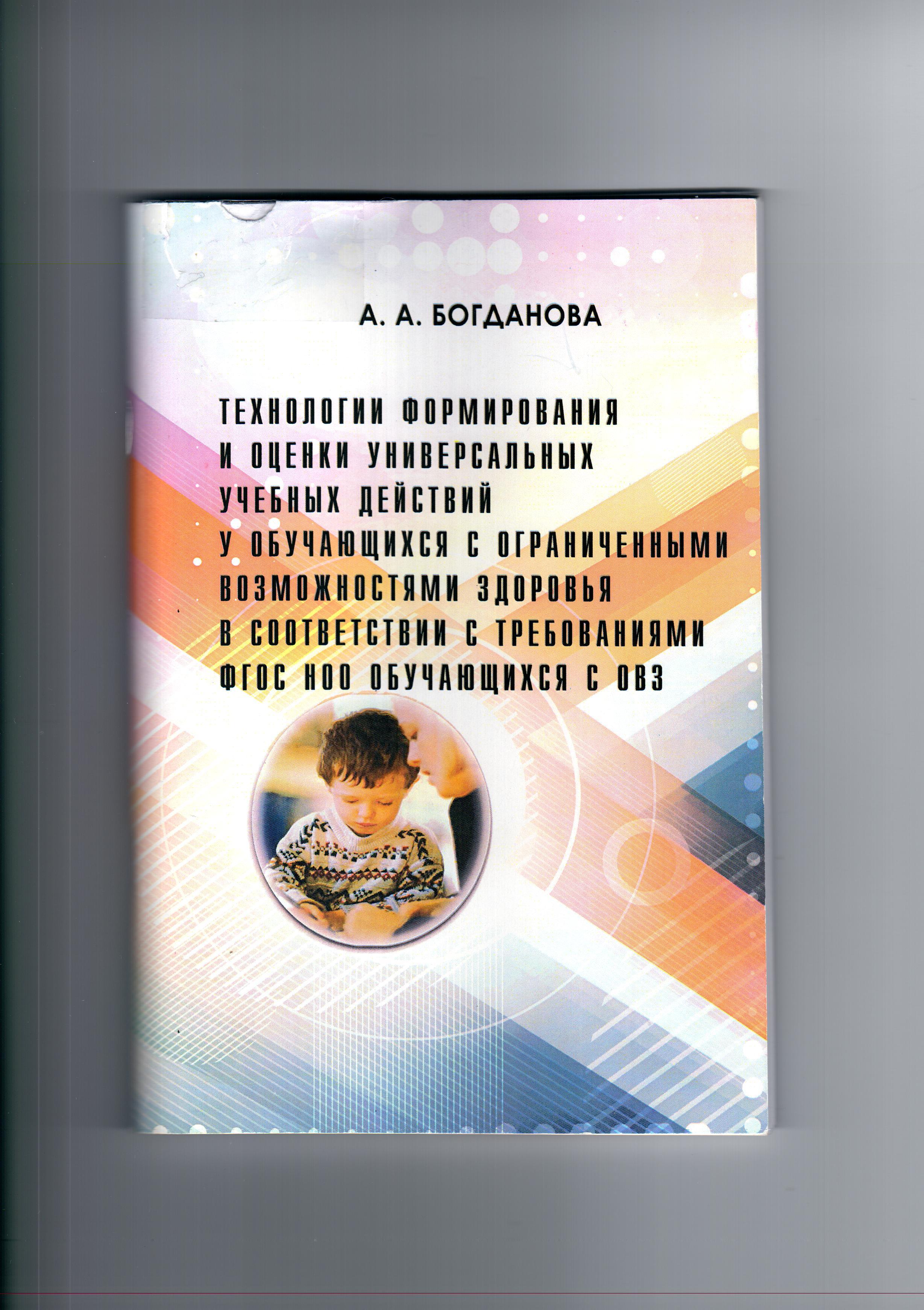 РЕКОМЕНДАЦИИ, пожелание
Создание ситуации успеха в обучении детей с ограниченными возможностями здоровья,                     в том числе с умственной отсталостью (интеллектуальными нарушениями)
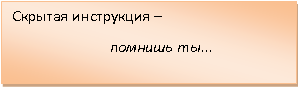 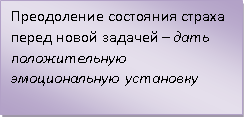 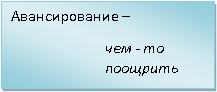 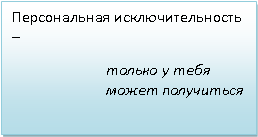 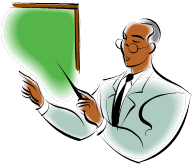 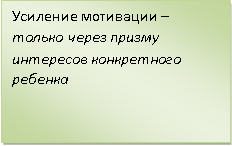 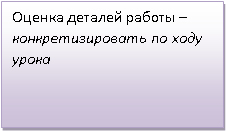 Личностные результаты
формирование и оценка базовых учебных действий (БУД)